Vücudu Oluşturan Sistemler
Yaşam bulguları
Vücudu Oluşturan Sistemler
Hareket sistemi: Vücudun  hareketini, desteklenmesini sağlar ve koruyucu görev yapar.
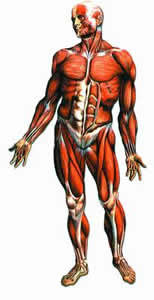 Kemikler
Eklemler 
Kaslar
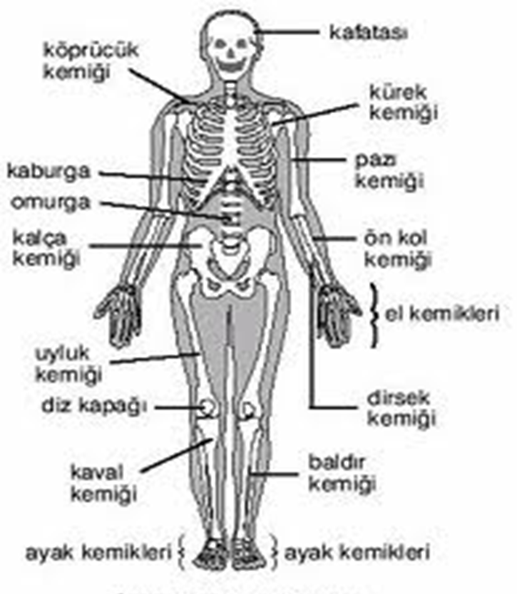 Vücudu Oluşturan Sistemler
Dolaşım sistemi: Dokulara oksijen, besin, hormon, bağışıklık elemanı ve benzeri elemanları taşır ve toplar.
Kalp
Kan damarları
Kan
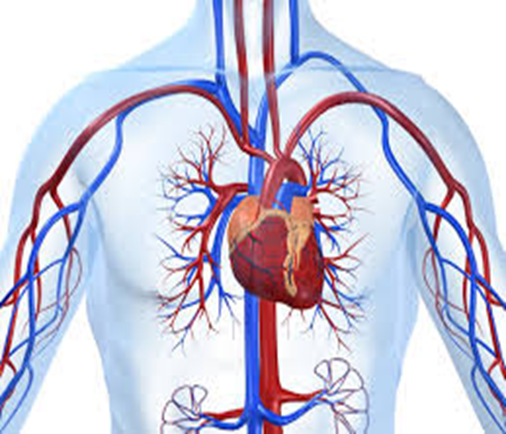 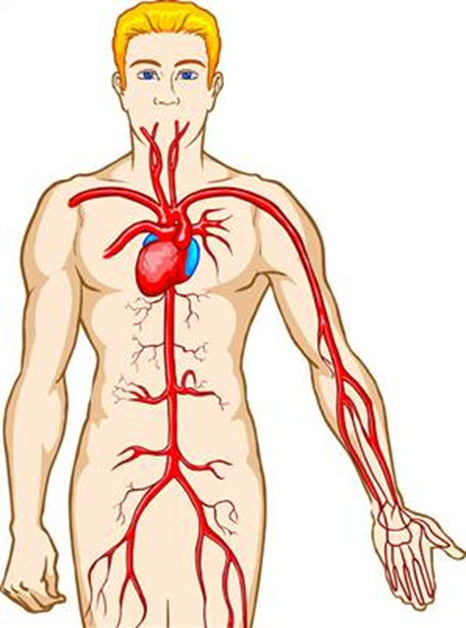 Vücudu Oluşturan Sistemler
Sinir sistemi: Bilinç, anlama, düşünme, algılama, hareketlerinin uyumu, dengesi ve solunum ile dolaşımı sağlar. Sinir sistemi şu yapılardan oluşur:
Beyin
Beyincik
Omurilik
Omurilik soğanı
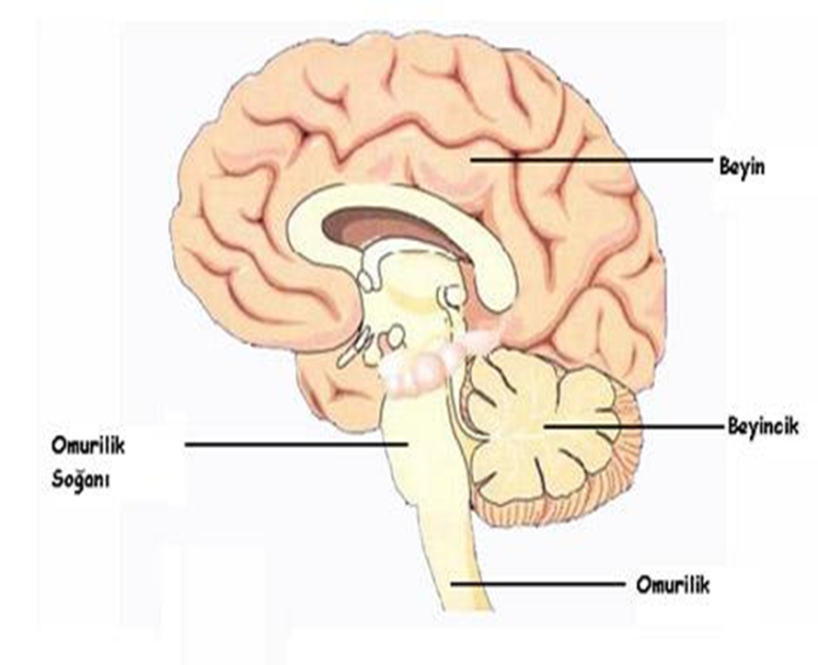 Vücudu Oluşturan Sistemler
Solunum sistemi: Vücuda gerekli olan gaz alışverişi görevini yaparak hücre ve dokuların oksijenlenmesini sağlar. Solunum sistemi şu organlardan oluşur:

Solunum yolları    
Akciğerler
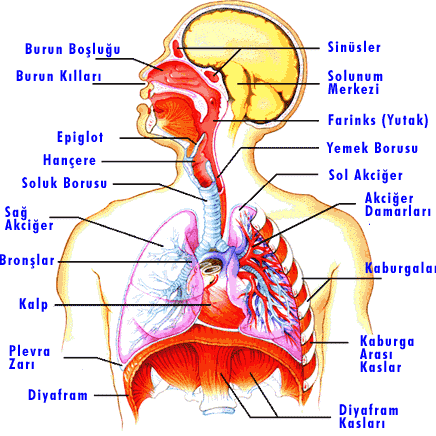 Vücudu Oluşturan Sistemler
Boşaltım sistemi: Kanı süzerek gerekli maddelerin vücutta tutulması, zararlı olanların atılması görevlerini yaparak vücutta iç dengeyi korur. 
İdrar borusu
İdrar kesesi
İdrar kanalları       
Böbrekler
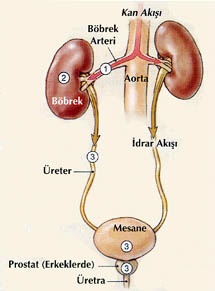 Vücudu Oluşturan Sistemler
Sindirim sistemi: Ağızdan alınan besinlerin öğütülerek sindirilmesi ve kan dolaşımı vasıtasıyla vücuda dağıtılmasını sağlar. 
Dil ve dişler
Yemek borusu, mide
Safra kesesi,pankreas
Bağırsaklar
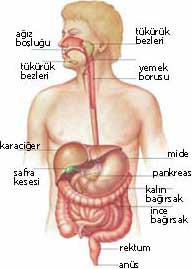 Yaşam Bulguları
Hasta yaralıyı değerlendirmeden önce yaşam bulgularının anlamlarının bilinmesi gerekir. Bulguların varlığı yada yokluğu yapacağımız müdahalede önem taşımaktadır.
-BİLİNÇ

-SOLUNUM

-DOLAŞIM

-VUCUT ISISI

-KAN BASINCI
Yaşam Bulguları
Kan Basıncı:
Kalbin kasılma ve gevşeme anında damar duvarına yaptığı basınçtır. Kalbin kanı pompalama gücünü gösterir. Normal değeri 100/50- 140/100 mm Hg’dir.
Nabız:
Kalp atımlarının damar duvarına yaptığı basıncın vücudun belli bölgelerinde hissedilmesidir.
 Yetişkin bir kişide normal nabız sayısı dakikada 60-100’dür.
Çocuklarda 100-120, 
bebeklerde 100-140
Vücutta nabız alınabilen bölgeler
Şah damarı (adem elmasının her iki yanında)

Ön-kol damarı (Bileğin iç yüzü, baş parmağın üst hizası)

Bacak damarı (Ayak sırtının ortasında)

Kol damarı (Kolun iç yüzü, dirseğin üstü)
VÜCUTTAKİ NABIZ NOKTALARI
Şakak Bölgesi
Boyun
Köprücük Kemiği Üzeri
Dirsek İç Kısmı
Üst Kol
El Bileği
Kasık Bölgesi
Bacağın İç Kısmı
Ayak  Bileği
Diz Kapağı Arkası
Vücut ısısının değerlendirilmesi
İlkyardımda vücut ısısı koltuk altından ölçülmelidir.
Normal vücut ısısı 36,5 C’dir. 
Normal değerin üstünde olması yüksek ateş, altında olması düşük ateş olarak belirtilir
41-42 C üstü ve 34,5 C tehlike olduğunu ifade eder
31.0 C ve altı ölümcüldür.
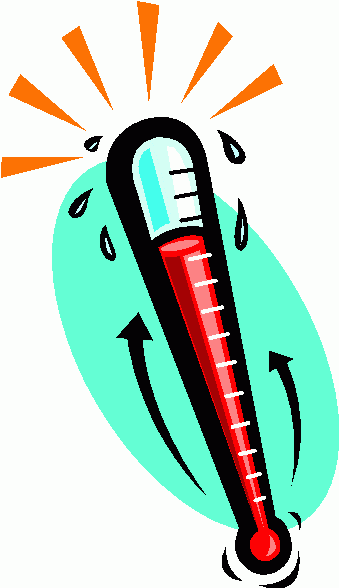